ZURn6311 Dotazníkový výzkum: Etika
Lenka Dědková
Úkol 2
Convenience sampling, nelze generalizovat na celou populaci – ani voličů v ČR, ani voličů pana Nováka.
Kdo všechno může být sledující FB stránky politika?
Vliv na kontroverzní témata.
Jaké lepší strategie jste navrhovali?
8 WAYS HOW TO PEEL A BANANA
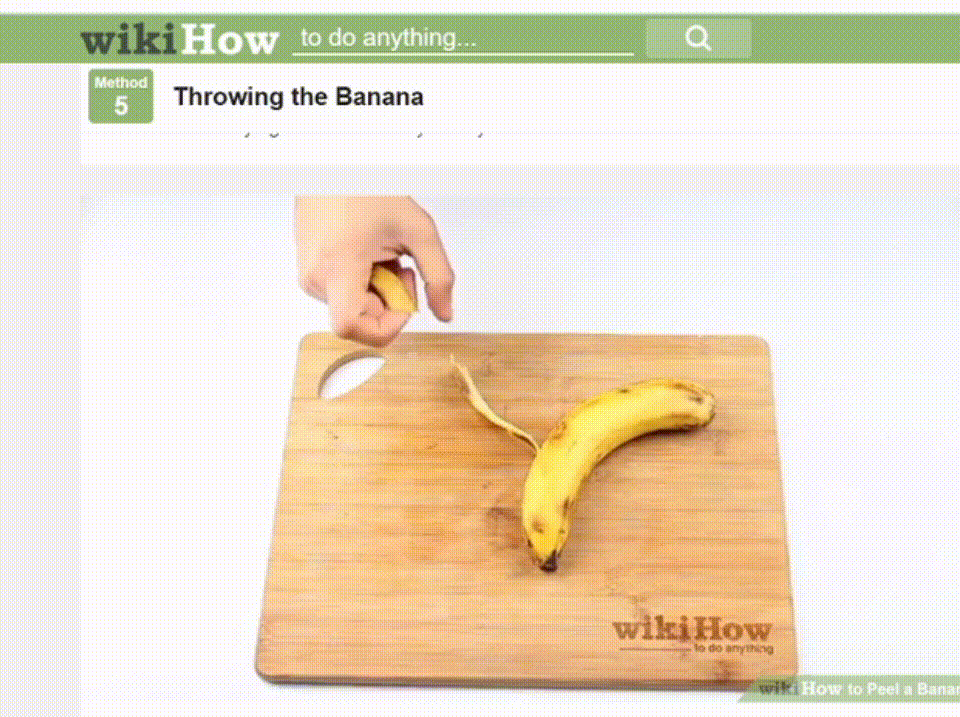 Rozvoj etiky ve výzkumu
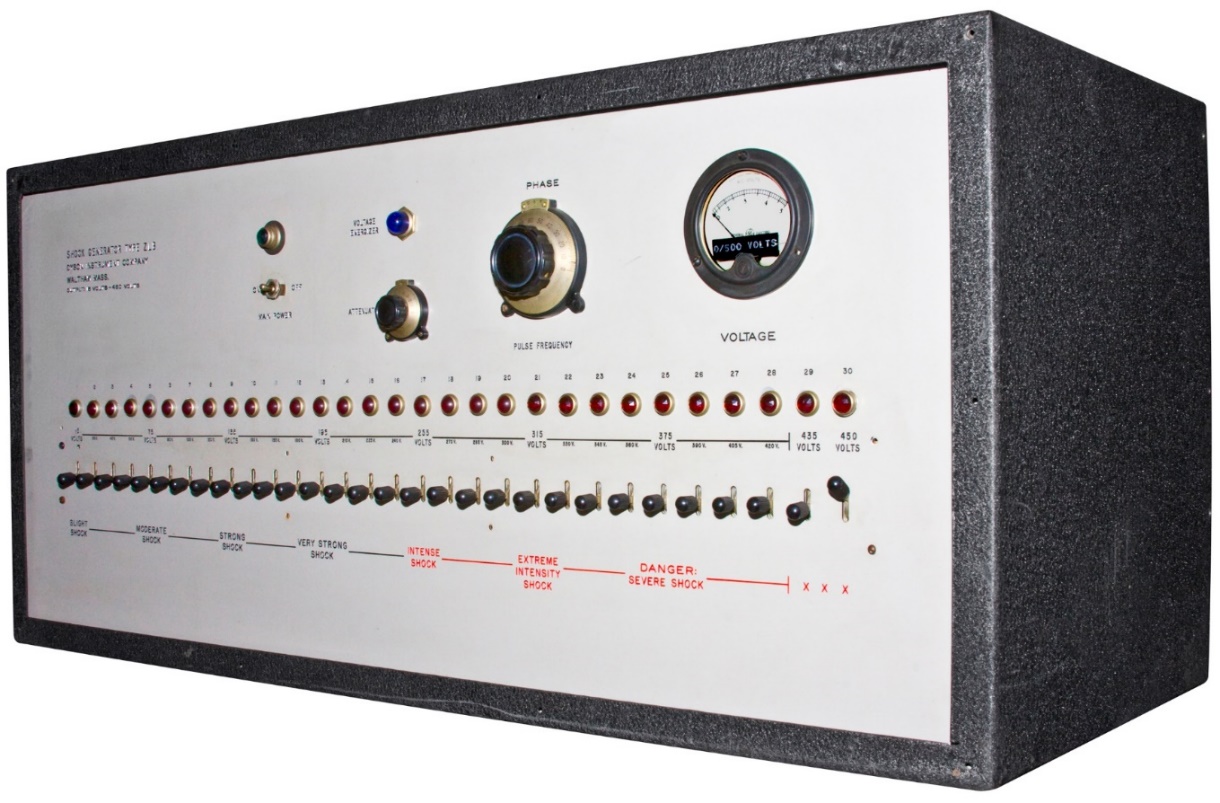 Spojený s eticky problematickými praktikami
Lékařské experimenty na lidech bez jejich souhlasu
WW2 
Ale nejenom medicína: 
psychologie: Milgramovy experimenty zaměřené na výzkum autority (1963), Zimbardův Stanford prison experiment (1971)
https://www.youtube.com/watch?v=LMbuUUlSQ5w
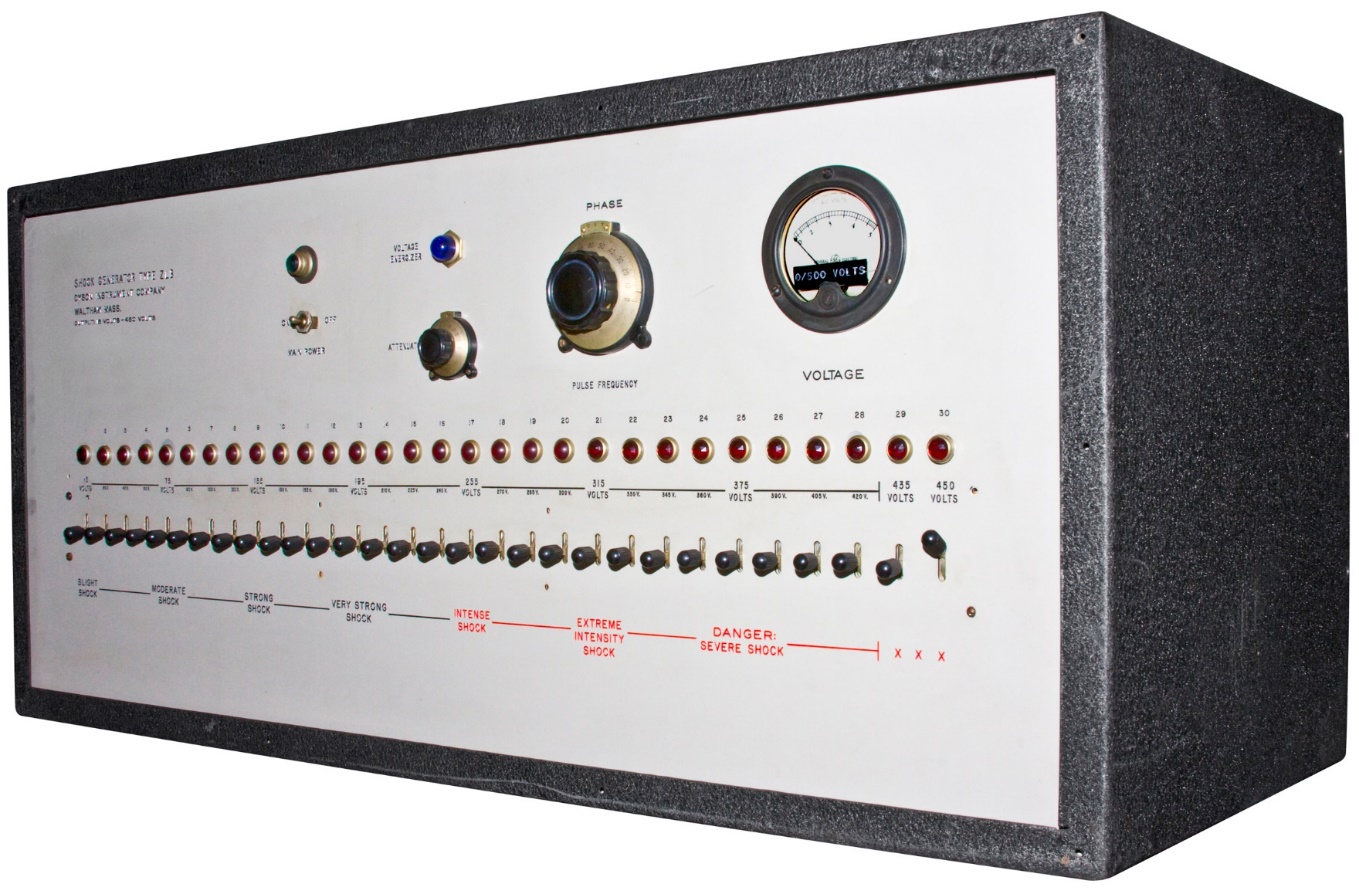 Rozvoj etiky ve výzkumu
Následovaly různé legislativní regulace
1979 Belmont report (National Commission for the Protection of Human Subjects of Biomedical and Behavioral Research)
Tři základní principy: respekt, přínos (beneficience), spravedlnost
Respektování autonomie člověka  nutnost dobrovolného informovaného souhlasu (bez donucení, manipulace..)
Přínos – maximalizovat benefity a minimalizovat újmy pro respondenta 
(potenciální) přínos musí být vyšší než (potenciální) újma
Spravedlnost – férovost při výběru participantů – neznamená rovnost, ale zvažování míry, do jaké je daná skupina participantů už zatížena + neznevýhodňování jedné skupiny nad druhou
Př. medicínský experimentální výzkum na domorodém obyvatelstvu, z jehož zjištění benefitují především bohatí běloši

„Subjects“ vs. participants: v sociálních vědách nepoužívejme „subjects“
Ukotvení v institucích
Research Ethics Boards, Human Research Ethics Committees, Institutional Review Boards (IRB): etické komise
V některých zemích je při výzkumu s „human subjects“ (financovaným z veřejných zdrojů) povinné získat schválení IRB
Na soukromé výzkumy se často povinnost nevztahuje
Profesionální agentury pro sběr dat jsou ale často členy profesních organizací, které je zavazují etickými kodexy

ICC/ESOMAR: https://www.esomar.org/uploads/public/knowledge-and-standards/codes-and-guidelines/ICCESOMAR_Code_Czech_.pdf
AAPOR Code of Ethics: https://www.aapor.org/Standards-Ethics/AAPOR-Code-of-Ethics.aspx
Association of Internet Researchers (AOIR): https://aoir.org/ethics/
ASA (American Sociologial Association): https://www.asanet.org/sites/default/files/savvy/images/asa/docs/pdf/CodeofEthics.pdf
Ukotvení v institucích
V ČR ze zákona EK nutná pouze pro výzkumy zahrnující biomedicínské postupy – přesto čím dál běžnější praxe i v jiných oborech
Obzvláště pokud jsou respondenty děti nebo jiné zranitelné skupiny
Nebo je povaha výzkumu z jiného důvodu výrazně citlivá
Nebo má vyšší než minimální rizika
Nebo dochází ke klamání respondentů 

MU: Etická komise pro výzkum (EKV): https://www.muni.cz/o-univerzite/fakulty-a-pracoviste/rady-a-komise/eticka-komise-pro-vyzkum/o-komisi
„Posouzení EK nevyžadují projekty využívající anonymní dotazníková šetření v dospělé populaci.“
Pokud se na ně nevztahují předchozí situace
MU EKV dokumenty – dokument pro studenty (pro výzkum zpracovávající osobní údaje) https://www.muni.cz/o-univerzite/fakulty-a-pracoviste/rady-a-komise/eticka-komise-pro-vyzkum/dokumenty
Etika je všude
Etické principy nejsou jen okrasa, představují dealbreakers 

Vztahuje se na celou metodologii/vědu
Volba výzkumného problému a cílové populace
Design studie
Sběr dat (jak, na kom, kdy) a zacházení s daty
Analýza a interpretace dat
Publikace 

Celkově etické jednání ve vědě: používat nejlepší možné metody (výběru vzorku, dotazování, měření proměnných, analýz), analyzovat adekvátními postupy a interpretovat výsledky v rozsahu, v jakém to umožňuje vzorek, data a analýza
A především: celý postup vzniku dat otevřeně reportovat!
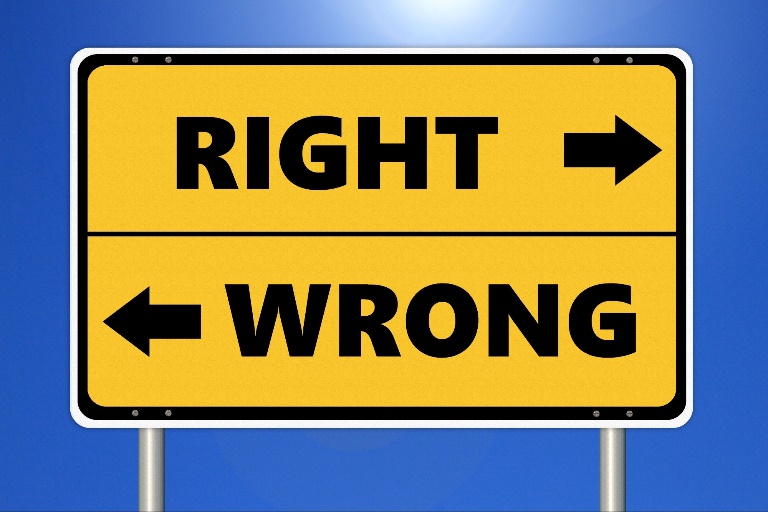 Elements of Minimal Disclosure (AAPOR)
Who sponsored the survey, and who conducted it
The exact wording of questions asked, including any preceding instruction or explanation that might reasonably be expected to affect the response
A definition of the population under study and a description of the sampling frame
A description of the sample selection procedure
Size of sample and, if applicable, completion rates and information on eligibility criteria and screening procedures
The precision of the findings, including, if appropriate, estimates of sampling error and a description of any weighting or estimating procedure used
Which results, if any, are based on parts of the sample rather than the entire sample
Method, location, and dates of data collection
No no
Při volbě VO, designu a populace
Především u vulnerabilní populace – pečlivě zvažovat, co zvládne zodpovědět a co ne (citlivá témata a citlivé položky) 
Některé  kombinace VO a designu jsou by default špatné
Experimentální studie na dopady šikany na self-esteem
Jaký design by byl eticky ok?

Při výběru vzorku:
Úmyslná tvorba vzorku tak, aby nám vyšlo, co chceme 
Koho (a případně jak) byste oslovili, pokud byste chtěli, aby vám vyšlo, že:
Volby na podzim vyhraje SPD?
Metodologie na MEDZUR je zbytečná?
Mladí lidé považují Parlamentní listy za důvěryhodné médium?
Tazatelé: úmyslné nenásledování protokolu – koho mají oslovit
No no
Při tvorbě dotazníku/sběru dat: 
Návodné otázky, využití efektu pořadí a jiných známých technik, které vedou ke zkresleným odpovědím 
Specificky k odpovědím, které jsou zkreslené směrem, který by potvrzoval hypotézu
Vaše hypotéza je, že lidé si myslí, že sociální sítě vedou k hloupnutí dětí. Jak se lze návodně zeptat?
Tazatelé: úmyslná úprava nebo doplňování odpovědí, částečně nebo kompletně falzifikované záznamy
Duplicitní záznamy

Při kontrole/analýze dat
Mazání nepohodlných dat
Porušování principu důvěrnosti dat, porušování slíbené anonymizace nebo skartace dat 
Arbitrární stanovování hladiny významnosti podle výsledku, p-hacking
Úprava dat, přepisování dat
No no
Při sepisování a publikování výsledků
Zamlčování výsledků
Záměrně zavádějící interpretace (nejen výsledků, ale třeba i reprezentativita u convenience samplu)
Plagiarismus
Zamlčení vlastní podjatosti (conflicts of interest)
Jaké konflikty zájmů mohou nastat v následujících situacích? 
Vytvoříte a prodáváte školení na zvýšení mediální gramotnosti. Provedete k němu studii o efektivitě. 
Děláte výzkum o poptávce po novém produktu, kterým chcete přesvědčit investora.
Máte za úkol sesbírat data od vašich zaměstnanců ohledně jejich spokojenosti a víte, že na jejich základě budete hodnoceni šéfem.
Jak podobné situace ošetřit?
Falzifikace dat
Special case chyb měření 
Vede ke zpochybnění celého výzkumu a poškození reputace
Různé odhalené míry falzifikace ve velkých národních šetřeních (typicky malé, do 5%)
Falzifikovaná data mají tendenci posouvat statistiky vzorku
Častá falzifikace tazatelů zahrnuje odpovědi na položky kolem středu – tím se zvyšuje „špička“ rozložení proměnných
Zmenšuje se rozptyl a snižují se síly efektů vztahu proměnných
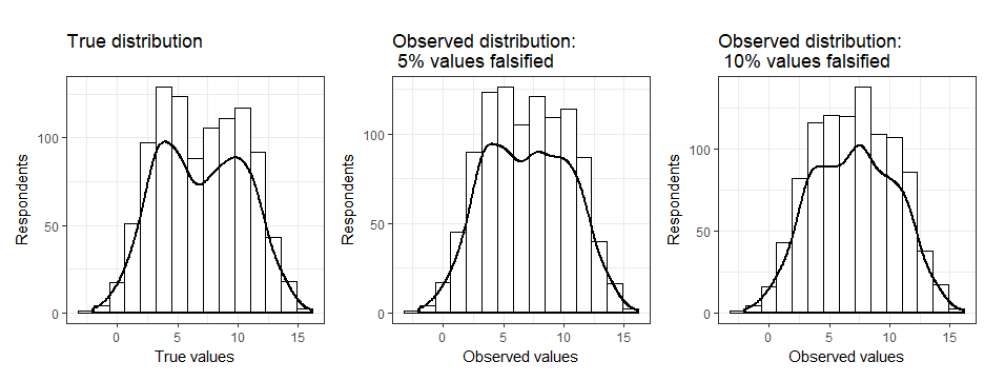 DeMatteis et al 2020
Falzifikace dat
Agentury a výzkumníci mají řadu strategií, jak ověřovat data a jejich kvalitu
Zpětné kontaktování respondentů
Při paper-pen kontrola rukopisu a stylu zaškrtávání
Při využití CAPI náhodné nahrávání segmentů rozhovorů nebo pohybu na obrazovce, kontrola délky dotazování
Sledování pohybu tazatele pomocí GPS
Požadavek na pořízení fotky z místa interview + geotagging
V datech: analýza outlierů, konzistence odpovědí v dotazníku, kontrola duplicitních záznamů, kontrola v porovnání s rozložením u jiných tazatelů 

Falzifikace výzkumníka naopak typicky vztahy zesiluje – vlivem snahy produkovat data, která podporují hypotézy 
Různá míra sofistikovanosti
Ochrana respondenta
Tři základní principy: respekt autonomie člověka, přínos nad riziky, spravedlnost

Náklady, zátěž na straně respondenta by měly být minimalizovány a respondent o nich musí být informován 
= čas, energie potřebná na vyplnění, na vyhledávání materiálů/konkrétních dat, újma
Cokoliv, co usnadní participaci, by se mělo využít – pečlivé formulace položek, ptát se jen na to, co je nutné k zodpovězení VO, ptát se jen tolika lidí, kolik je nutných k VO, pečlivý design, aby samotné vyplnění bylo intuitivní 
Má to i pragmatický dopad: čím víc po respondentech chceme, tím víc odmítají účast na výzkumu nebo vypadávají v jeho průběhu
Pokud lze odpověď na VO získat bez lidí, využít primárně způsob bez lidí

Informovaný souhlas:
Co to není: záruka „no harm“ 
a neplatí, že pokud nic není ohroženo, tak nemusíme informovaný souhlas získat
Co to je: kontrola nad vlastním životem – kontrola nad tím, k čemu a jak slouží moje data, informace..
Informovaný souhlas
Dobrovolný – bez jakéhokoliv nátlaku nebo donucení z pozice autority nebo přílišné odměny
Musí rozumět tomu, s čím souhlasí a co to pro ně znamená 
Zvažovat kognitivní schopnosti respondenta 
Musí vědět a mít možnost neodpovídat nebo účast v průběhu odvolat bez negativních dopadů či postihu
Obzvláště důležité, pokud respondent a zhotovitel výzkumu jsou v nějakém formálním nebo asymetrickém vztahu
Zaměstnanec x zaměstnavatel, pacient x lékař, student x vyučující, zákazník x poskytovatel služeb
Musí rozumět benefitům
Z hodně studií reálně daný respondent přímo neprofituje – spíš společnost, mělo by to být jasné
Musí rozumět rizikům a rizika musí být minimalizována
Rizikem je i emoční újma způsobená otázkami, např. na traumatické zkušenosti 
Respondent by se neměl cítit zesměšňován, stydět se..
Informovaný souhlas: must
Informace o výzkumu
Téma, účel výzkumu - k čemu slouží a jak bude použit
Jak výzkum probíhá, co se od respondenta čeká, jak dlouho to trvá
Jaké jsou výhody a možná rizika účasti 
Důvěrnost poskytnutých údajů, anonymita a ochrana osobních údajů, pokud jsou sbírány (GDPR)
Práva respondenta 
Neodpovídat
Kdykoliv účast odvolat (resp. do kdy lze účast odvolat) 
Kontakt na zodpovědnou osobu
Zadavatel a sponzor (kdo za výzkum platí, kdo ho provádí)
Pro výzkum s riziky: alternativní řešení (léčba), co se stane v případě identifikování potíží
Formy souhlasu
Kdy nemusí být psaný a podepsaný? 
Pokud by archivovaný psaný souhlas mohl vést k identifikaci a následně poškození respondenta (např. survey o kriminální činnosti, o mentálním zdraví,…)
Pokud jsou ve výzkumu minimální rizika, pokud se nesbírají identifikující údaje a pokud je respondent schopen právně souhlas dát, stačí nepsaný 
U online surveys typický případ
Požadavek na podepsaný IS vede k nižší response rate: až 13% lidí, kteří jsou ochotní se účastnit výzkumu, nejsou ochotní podepsat IS (Singer, 2003)
Podepsaný IS je důležitý především pro instituci provádějící výzkum – v případech, kdy z účasti plynou „vyšší než minimální rizika“ je  ale často nezbytný
Alternativy: lidé jsou ochotnější podepsat dokument, že jim IS byl přečten a že dostali jeho kopii k uložení

Příklady formulářů psaného IS na EKV MU: https://www.muni.cz/o-univerzite/fakulty-a-pracoviste/rady-a-komise/eticka-komise-pro-vyzkum/dokumenty
Příklady IS pro děti a jejich zákonné zástupce v projektu ySkills (najdete ve studijních materiálech)
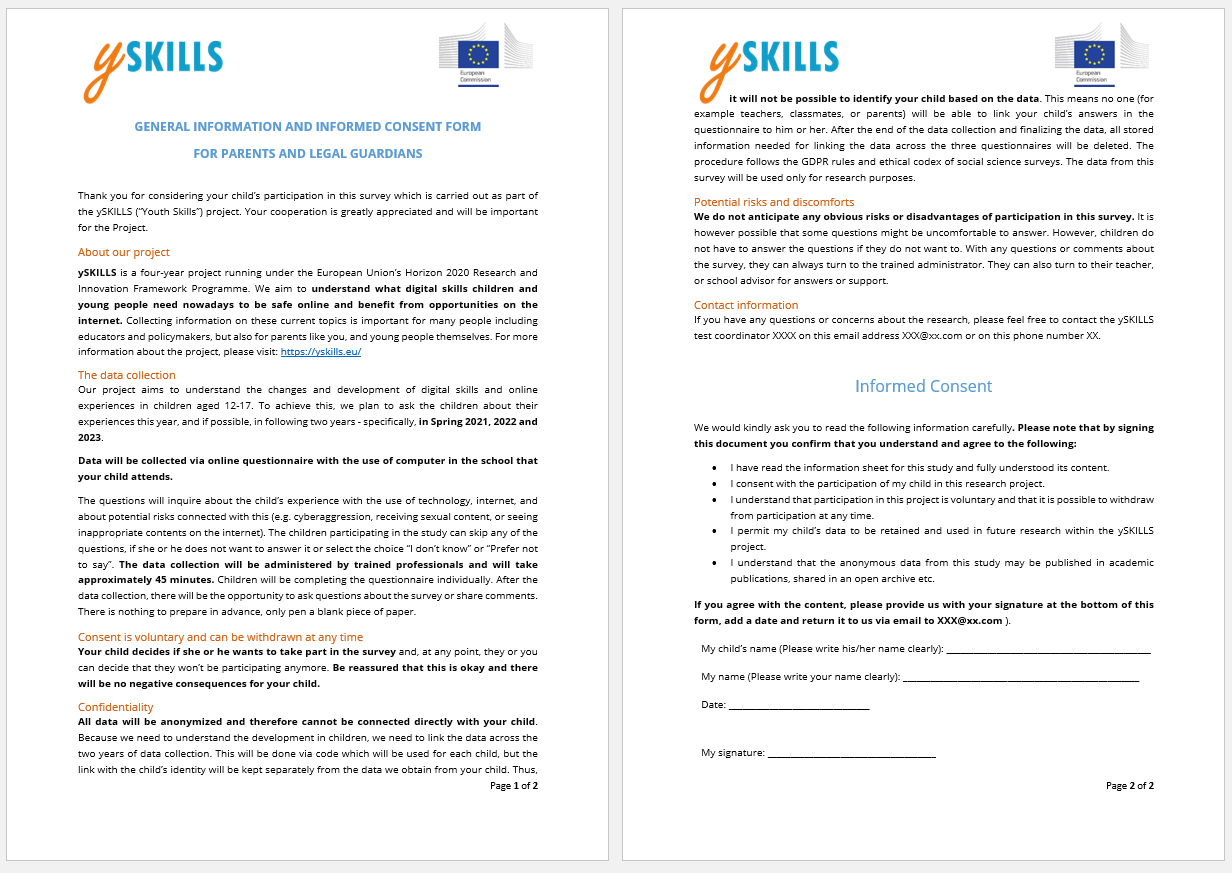 Formy souhlasu
Dlouhý informovaný souhlas na začátku survey snižuje response rate  proto musíme pečlivě balancovat, co a v jaké formě respondentům nebo jejich zákonným zástupcům sdělit
V případě „klasického“ survey s minimálními riziky často stačí jako součást úvodního textu před samotným vstupem do dotazníku
Samotný akt souhlasu může být vyjádřen tím, že respondent dotazník vyplní (implicitní souhlas) 
Lepší je to tam napsat „Vyplněním dotazníku potvrzujete, že jste byli seznámeni s výše uvedenými informacemi a že s nimi souhlasíte“ nebo k tomu přímo dát zaklikávací políčko

V případě respondenta, kde je potřeba souhlas zákonného zástupce:
Potřebujeme souhlas obou (i respondenta) (někdy i dalších aktérů  v procesu, např. ředitel školy)
Aktivní (opt-in) vs pasivní souhlas (opt-out) 
Aktivní – zástupce má explicitně dát najevo, že souhlasí 
Pasivní – zástupce má explicitně dát najevo, že nesouhlasí 
To ale zvyšuje náklady na straně respondenta a tím mu ztěžujeme odmítnutí – není eticky vhodné, byť se někdy používá
Pozvánka
Pozvánka do značné míry ovlivní ochotu respondentů dotazník vyplnit! 
I pokud máme samostatný informovaný souhlas, v pozvánce by měl být vlastně stejný základ
Proto v online sběrech stačí jen jedno

Musí být srozumitelná respondentovi
používat pojmy a jazyk, které respondent zná, přizpůsobit cílové populaci

Musí balancovat rozsah vůči pozornosti – dlouhý text sám o sobě (bez čtení) odradí spoustu lidí, ale některé informace prostě zaznít musí
Její dobré napsání není tak banální, jak zní

Lze si pohrát s grafickou úpravou, obrázky, video..
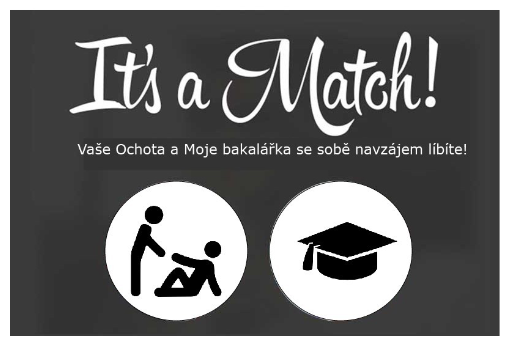 Bc práce G. Ostárková o postojích k online seznamkám
Co kdyby ale zveřejnění některé informace v IS podle etických požadavků vedlo ke zkreslení výsledků?
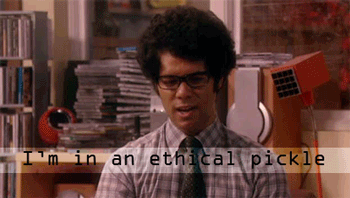 zastřený výzkum
Obecně je etické lhaní (i nesdělení nějaké důležité informace) respondentům minimalizovat
Ideálně žádné!

Zastřený výzkum:
Z povahy VO nemůže respondentům sdělit, co skutečně zkoumá – a nelze to tedy mít v IS
Využívá nějakou cover story, lže o účelu/průběhu výzkumu

Př. respondenti hrají kooperativní hru nebo se baví s domnělými jinými respondenty, ale ve skutečnosti jde o program nebo výzkumníka
Respondenti věří, že po vyplnění osobnostního dotazníku dostanou profil své osobnosti, ale v rámci experimentální manipulace dostanou profil popisující je jako netolerantní lidi s nedostatkem empatie 
Respondenti věří, že studie spočívá v tom, že vyplní osobnostní dotazník, ale během studie se do místnosti vřítí expartner administrátora a snaží se vyvolat hádku, a zkoumá se reakce respondentů na takovou situaci
Fabrikované materiály
Typické v experimentálním designu, ale i v survey, které hodnotí dopady expozice jednoho podnětu
Fiktivní reklamy, články, osoby.. 

I smyšlené materiály musí být etické – nesmí vést k (potenciálnímu) poškození 
Např. výzkum zaměřující se na důvěryhodnost reklamního sdělení by neměl v reklamě zobrazovat pochybné události, praktiky…
„Co vám doktoři neřekli! Kloktání Savem vás ochrání před covidem!“ 
Opatrně i se sděleními, která by mohla šířit obavu, strach, paniku, poplašné zprávy
Podnětové materiály s násilnými, agresivními, urážlivými obsahy (byť fiktivními)
Debriefing
V těchto případech zásadní!
Odhalení a vysvětlení skutečného účelu výzkumu, vysvětlení, že materiály/osoby byly fiktivní/hrané…
V případech, kdy vlastně respondent nedal reálný plně informovaný souhlas, je etické se ho na souhlas po debriefingu zeptat znovu 

V online sběrech: jak zajistit, že se člověk do fáze debriefingu dostane?  
Může být problematické až nemožné - dealbreaker

V nějaké podobě by měl být v každém výzkumu – obvykle ale stačí kratičce jako součást poděkování a měl by v respondentovi posílit dobrý pocit z toho, že se výzkumu zúčastnil
Děkujeme za vyplnění dotazníku, kterého si velmi ceníme. Vaše odpovědi nám pomohou zjistit, jaké jsou dopady používání Instagramu, což je dnes obzvláště důležité téma. Pokud máte jakékoliv otázky nebo komentáře, neváhejte se obrátit na XYT@blabla.
Příklad debriefingu v online survey
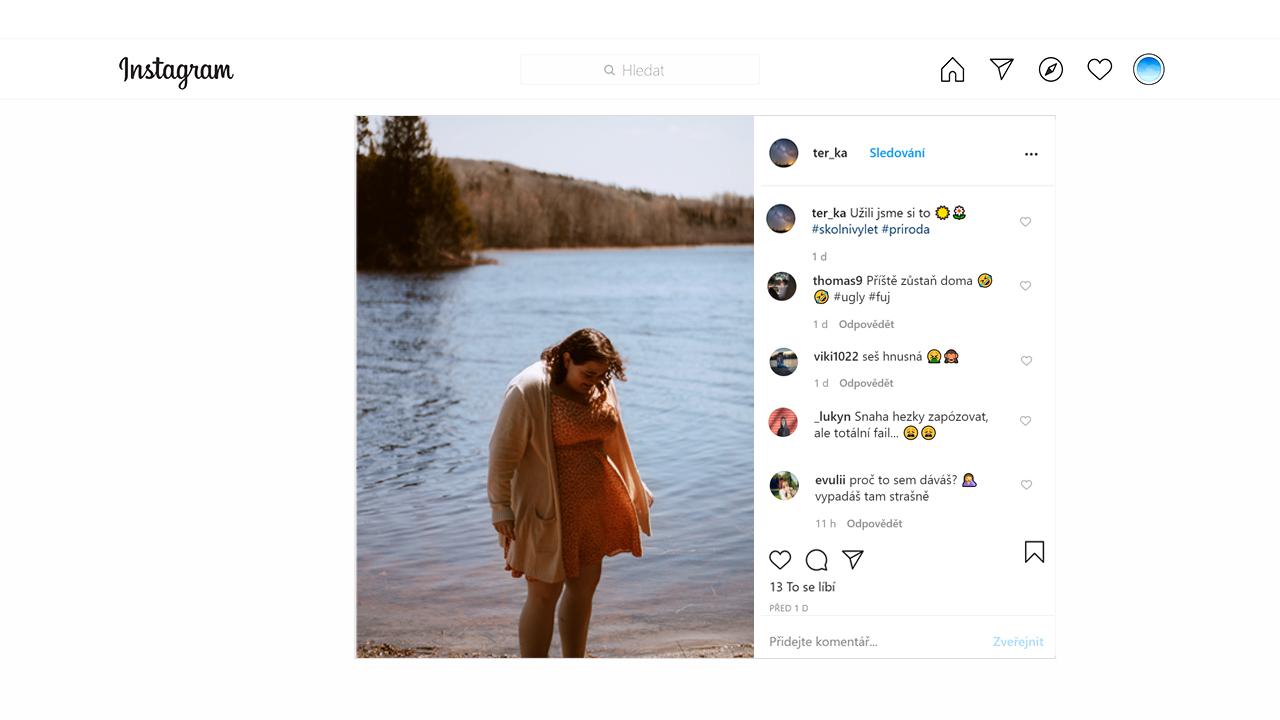 Děkujeme za odpovědi. Jak asi víš, pod fotkami na internetu můžeš vídat negativní komentáře, které se někdy týkají vzhledu. Takové komentáře mohou být pro osobu, které se týkají, zraňující. Nás zajímalo, co má vliv na to, jak lidé vnímají takové komentáře a osoby na fotkách. Vytvořili jsme proto fotku, kterou jsi viděl/a, i komentáře vedle ní. Fotka tedy nezobrazovala reálný Instagramový účet a komentáře byly rovněž smyšlené. Kdyby se stalo něco podobné tobě, doporučujeme se s tím obrátit na někoho, komu důvěřuješ. Teď prosím pokračuj ve vyplňování dotazníku dále.
Ethical pickle
Co kdyby ale zveřejnění některé informace podle etických požadavků vedlo ke zkreslení výsledků?
Někdy i sponzor/zadavatel výzkumu může zkreslit výsledky, pokud ovlivní ochotu respondentů výzkumu se účastnit

Pro všechny tyto případy je důležitá etická komise
Nezaujatý orgán, který zváží rizika/benefity studie
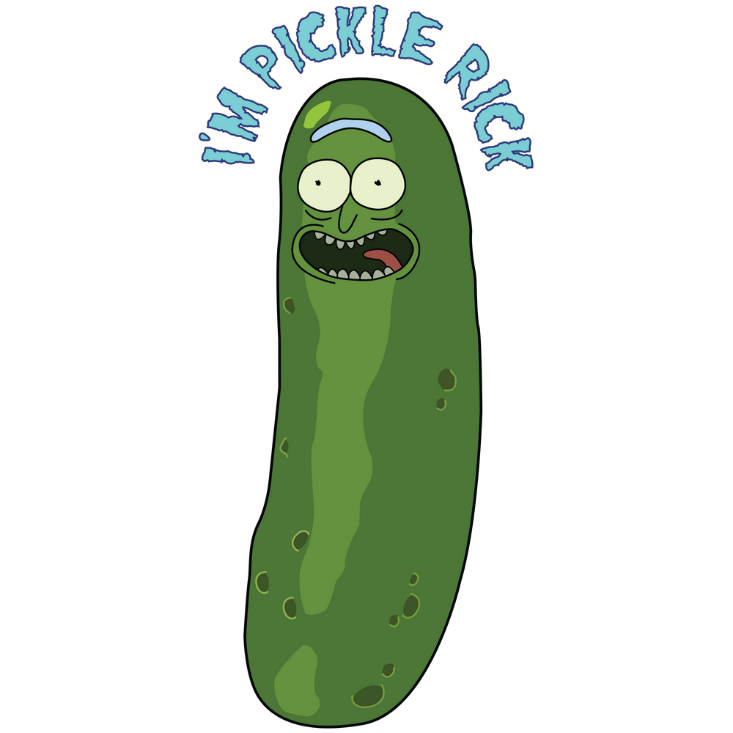 Do no harm
Nevztahuje se jen na respondenta

Na výzkumníka/tazatele: 
Pokud by prováděním sběru byl administrátor vystaven riziku, musí poskytnout informovaný souhlas a musí být maximalizovaná snaha rizika eliminovat
V případě nepřiměřeného rizika je to no-go

Na jiné lidi, které náš výzkum také nesmí poškodit
Položka v dotazníku „Jak silně věříte tomu, že doktorka Dědková opsala svou disertaci“? 
„push polls“ – anketa prezentovaná jako výzkum, jejímž reálným cílem je poškodit pověst – např. politikovi
Důvěrnost dat
Co je z dat zveřejněno, je zveřejněno v takové podobě, která neumožňuje identifikaci respondenta
Pokud data obsahují osobní údaje, jsou uchovávána tak, aby se k nim nedostala neautorizovaná osoba
Přímá identifikace uložena v jiném souboru než datovém, se kterým se pracuje
Ideálně – nakládání s daty dat, že nikdo nemá možnost je přímo spojit
Př. EPI data
Zaheslované soubory/archivy, uložené na zabezpečeném serveru
Autorizované osoby – podepsaný agreement o zachování důvěrnosti
Osobní údaj
Jakákoliv data, která mohou vést k identifikaci jednotlivce
Jméno, adresa, rodné číslo, UČO
Ale také:
Unikátní údaje, které nemáme zafixovány jako identifikační: počet followerů českého influencera na YT kanálu ke dni 21. 3. 2021
Kombinace dat, které dohromady identifikují jednotlivce: 
Sběr na školách: místo bydliště, velikost školy, věk, pohlaví, počet sourozenců, covid karanténa v posledním měsíci
Sběr v organizaci: pracovní zařazení, pohlaví, věk
Kombinace dat ze survey s údaji odjinud, které dohromady identifikují jednotlivce: IP adresa, přezdívky komentujících

Sběr přes internet: pozor na to, jaké služby používáte – respondenti nedávají data jen vám, ale i zprostředkovateli + otázka zabezpečení
Incentivy
Odměny za účast na studii, pobídky
Mají motivovat k účasti a zároveň odměnit za vynaloženou energii

Jaké incentivy vás napadnou, že by šlo použít? 
Pro výzkum na obecné populaci dospělých?
Pro výzkum na mladých dospělých na sociálních sítích?
Pro výzkum na dospívajících (13-17)? 
Pro výzkum na matkách samoživitelkách?
Incentivy
Incentivy, které jsou na hraně nebo za ní:
Tak velké, které de facto neumožňují reálné odmítnutí účasti na výzkumu – narušuje princip dobrovolnosti, může být nátlakové a vést k tomu, že lidé jsou ochotnější snést vyšší rizika než by udělali normálně
Pokud se zúčastní celá třída, dostanou volné vstupenky do ZOO
Pokud ve výzkumu sdělí svoje heslo, dostanou peníze navíc
Pokud se zúčastní studie, sníží se trestanci délka trestu
Pokud se zúčastní, dostane člověk závislý na drogách finanční odměnu
Kredity za účast na výzkumu
Takové, které narušují princip spravedlnosti
Např. kvůli finanční odměně se systematicky víc zapojují domácnosti s nižším SES - silnější pozici na odmítnutí mají zabezpečení respondenti 
Neexistuje žádné jasné doporučení, je to o jemném balancování
Časté incentivy
Všichni respondenti nebo jen část
Loterie (10 respondentů získá menší odměnu, 3 větší odměnu)
Všichni, kteří vyplní dotazník kvalitně/až do konce

Peníze
Kredity/body, které lze směnit za zboží/slevu
Příspěvek na charitu ve jménu respondenta
(Personalizované) výsledky studie 
Např. osobnostní profil, porovnání schopností s ohledem na ostatní respondenty, report pro školy
Dobrý pocit
Etika
The CASRO Code of Standards and Ethics for Survey Research 
Dnes Insights Association
V jejich etickém kodexu byla např. i specifikované, že respondent by po výzkumu měl být ochotný účastnit se dalších výzkumů 
Zkušenost z výzkumu nesmí být pro respondenty tak špatná, aby to negativně ovlivnilo jejich postoj k výzkumům
Úkol 3
Najít alespoň článek, který zkoumá efekt survey invitation nebo informed consent na response rate nebo data quality, přečíst a stručně popsat, co, jak a na kom zkoumali, jaké byly výsledky a jaké doporučení byste na základě výsledků formulovali (cca 1 NS)

Vyberte si jeden z následujících scénářů a navrhněte pro něj pozvánku a úvodní text (incl. informovaný souhlas a incentivy)
Krátce popište, co jste zvažovali a jak se to odrazilo při jejich tvorbě
Sami zvolte a popište mód sběru (papír-tužka, online, kombinace..) a kde byste respondenty oslovovali
Vyžadoval byste souhlas etické komise? Proč ano, proč ne?
(počítáme s convenience sample, neřešte výběrový rámec ani zkreslení daná výběrem vzorku)

Scénář 1:
Chcete provést dotazníkový výzkum o sledování pornografie u seniorů v důchodu. Jeho součástí budou otázky na fyzické zdraví, partnerský vztah, frekvenci sledování různých typů pornografie (vč. jejich popisu) a jejich hodnocení, frekvenci sexuálního styku a masturbace.  
Scénář 2:
Chcete provést dotazníkový výzkum o reakcích dospělých na mediální zprávy popisující válečné zločiny. Součástí výzkumu budou otázky na mediální praxe, hodnoty respondentů, politickou orientaci a grafické a textové materiály zobrazující násilí (zbraně, krev..).
Studie o dopadech různých aspektů sběru
Experimentální designy, závislé proměnné:
Typicky response rate (ať už na úrovni celého dotazníku – účast) nebo na úrovni položek a s ní související kvalita dat 
Response rate nebo unit nonresponse
Poměr mezi pozvanými a ochotnými se účastnit
Lze spočítat jen pro některé typy výběrů 

Item nonreponse
Míra neodpovídání na konkrétní položky
Lze spočítat pro každou položku v každém typu výběru

Kvalita dat
Částečně reflektovaná unit i item nonresponse
Širší: to, jak přesně respondenti odpovídají (jak lžou, upravují odpovědi apod.) – social desirability prone items, citlivé otázky
Literatura
DeMatteis, J. M., Young, L. J., Dahlhamer, J., Langley, R. E., Murphy, R. E., Olson, K., & Sharma, S. (2020). Falsification in surveys. https://www.aapor.org/AAPOR_Main/media/MainSiteFiles/AAPOR_Data_Falsification_Task_Force_Report.pdf
Gideon, L. (Ed.). (2012). Handbook of survey methodology for the social sciences. New York: Springer.
Groves, R. M., Fowler Jr, F. J., Couper, M. P., Lepkowski, J. M., Singer, E., & Tourangeau, R. (2009). Survey Methodology (Vol. 561). John Wiley & Sons.
American Association for Public Opinion Research (AAPOR). (2010). AAPOR Code of Professional Ethics and Practices. https://www.aapor.org/Standards-Ethics/AAPOR-Code-of-Ethics.aspx
ICC/ ESOMAR (2016). Mezinárodní kodex ICC/ESOMAR. https://www.esomar.org/uploads/public/knowledge-and-standards/codes-and-guidelines/ICCESOMAR_Code_Czech_.pdf
Singer, E. (2003), "Exploring the Meaning of Consent: Participation in Research and Beliefs about Risks and Benefits," Journal of Official Statistics, 19, pp. 273-285.